স্বাগতম
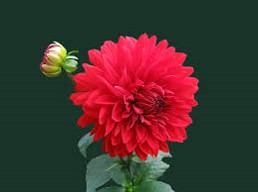 শিক্ষক
পরিচিতি
পাঠ
শ্রেণিঃ৯ম(ভোকেশনাল)
বিষয়ঃকম্পিউটার ও তথ্য প্রযুক্তি-১
অধ্যায়ঃ১ম
সময়ঃ৪০মিনিট
আবুল কাউছার
ট্রেড ইন্সট্রাক্টর(কম্পিউটার ও তথ্য যোগাযোগ প্রযুক্তি)
চরপলাশ উচ্চ বিদ্যালয়
পাকুন্দিয়া,কিশোরগঞ্জ।
নিচের চিত্রগুলো লক্ষ্য কর
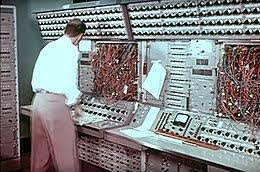 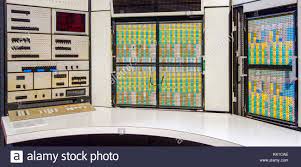 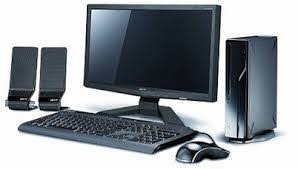 Analog computer
Digital computer
Hybrid computer
কম্পিউটার ও এর বিবর্তন
এই পাঠ শেষে শিক্ষার্থীরা
এনালগ কম্পিউটার কী বলতে পারবে;
কম্পিউটারের শ্রেণিবিভাগ চিহ্নিত করতে পারবে; 
কম্পিউটারের বিভিন্ন শ্রেণির বর্ণনা করতে পারবে।
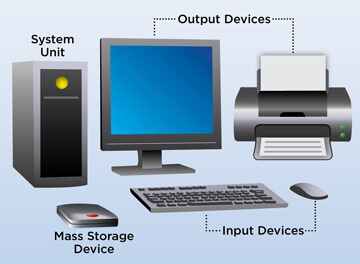 কম্পিউটার হচ্ছে একটি ইলেকট্রনিক যন্ত্র,যার মাধ্যমে খুব সহজে এবং অল্প সময়ে গাণিতিক হিসাবসহ বিভিন্ন ধরনের সমস্যা সমাধান করা যায়।
কম্পিউটারের শ্রেণিবিভাগ
এনালগ কম্পিউটার
ডিজিটাল কম্পিউটার
হাইব্রিড কম্পিউটার
ডিজিটাল কম্পিউটারের শ্রেণিবিভাগ
Micro computer
Mini computer
Mainframe computer
Miniframe computer
Super computer
মিনি কম্পিউটারের শ্রেণিবিভাগ
Desktop computer
Laptop computer
Palmtop computer
Notebook computer
এনালগ কম্পিউটার
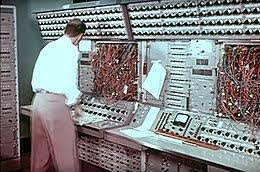 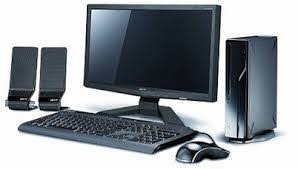 ডিজিটাল কম্পিউটার কাজ করে প্রতীকী সংখ্যার মাধ্যমে প্রাপ্ত নির্দেশ এর মাধ্যেমে।বাইনারি কোড অর্থাৎ ভোল্টেজের উপস্তিতি শনাক্ত করে এর মাধ্যেমে কাজ করে।
একক কাজ
এনালক কম্পিউটার কী?
ডিজিটাল কম্পিউটার কী?
মাইক্রোকম্পিউটার
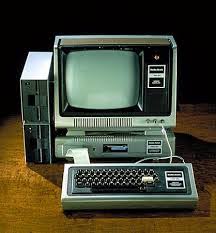 ল্যাপটপ
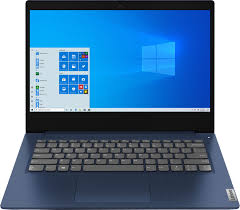 কেসের মতো দেখতে এবং ১-৩ কিলোগ্রাম ওজন হয়ে থাকে।এটি ডেস্কটপের মতোই কাজ করে।
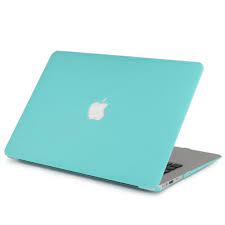 নোটবুক
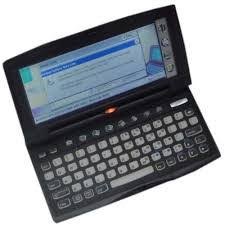 পামটপ
এটি দেখতে পকেট ক্যালকুলেটরের মতো।
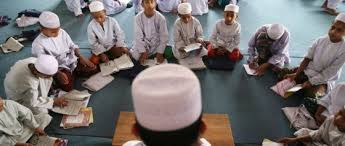 দলীয় কাজ
গোলাপ-কম্পিউটারের শ্রেণী বিন্যাস কর।
জবা- ডিজিটাল কম্পিউটারের শ্রেণী বিন্যাস লিখ।
মিনি কম্পিউটার
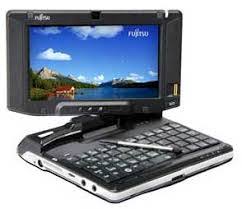 মেইনফ্রেম কম্পিউটার
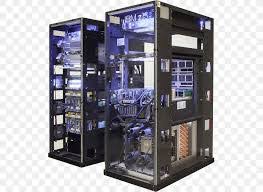 সুপার কম্পিউটার
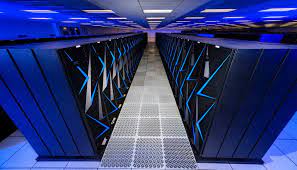 হাইব্রিড কম্পিউটার
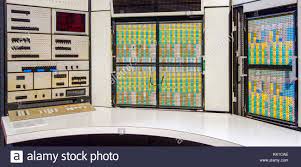 বাড়ীর কাজ
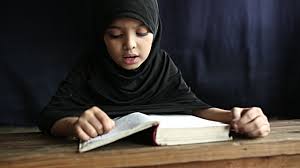 হাইব্রিড কম্পিউটার ব্যবহারের ফলে গবেষণায় নতুন মাত্রা পেয়েছে ব্যাখা কর।
ধন্যবাদ